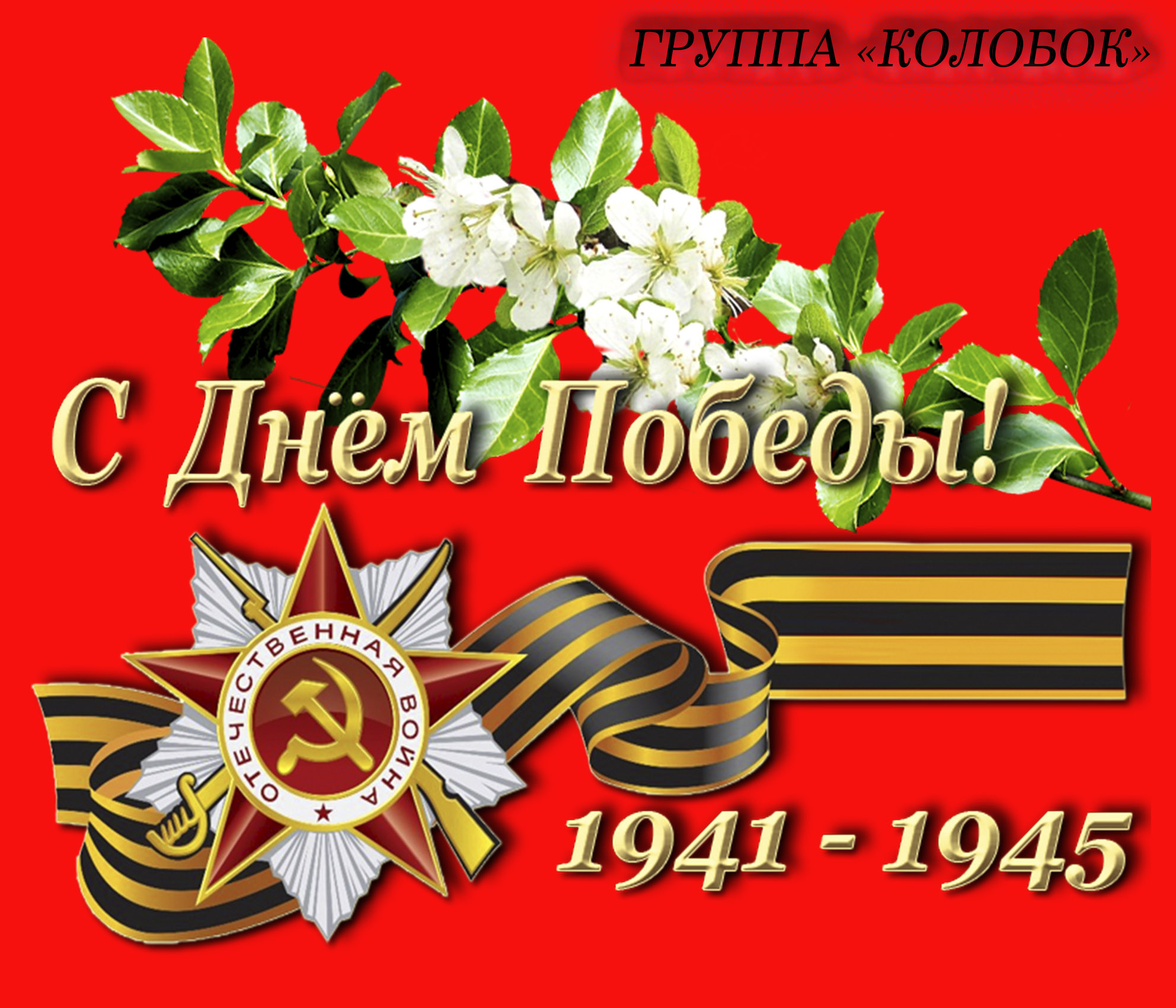 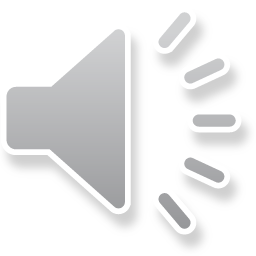 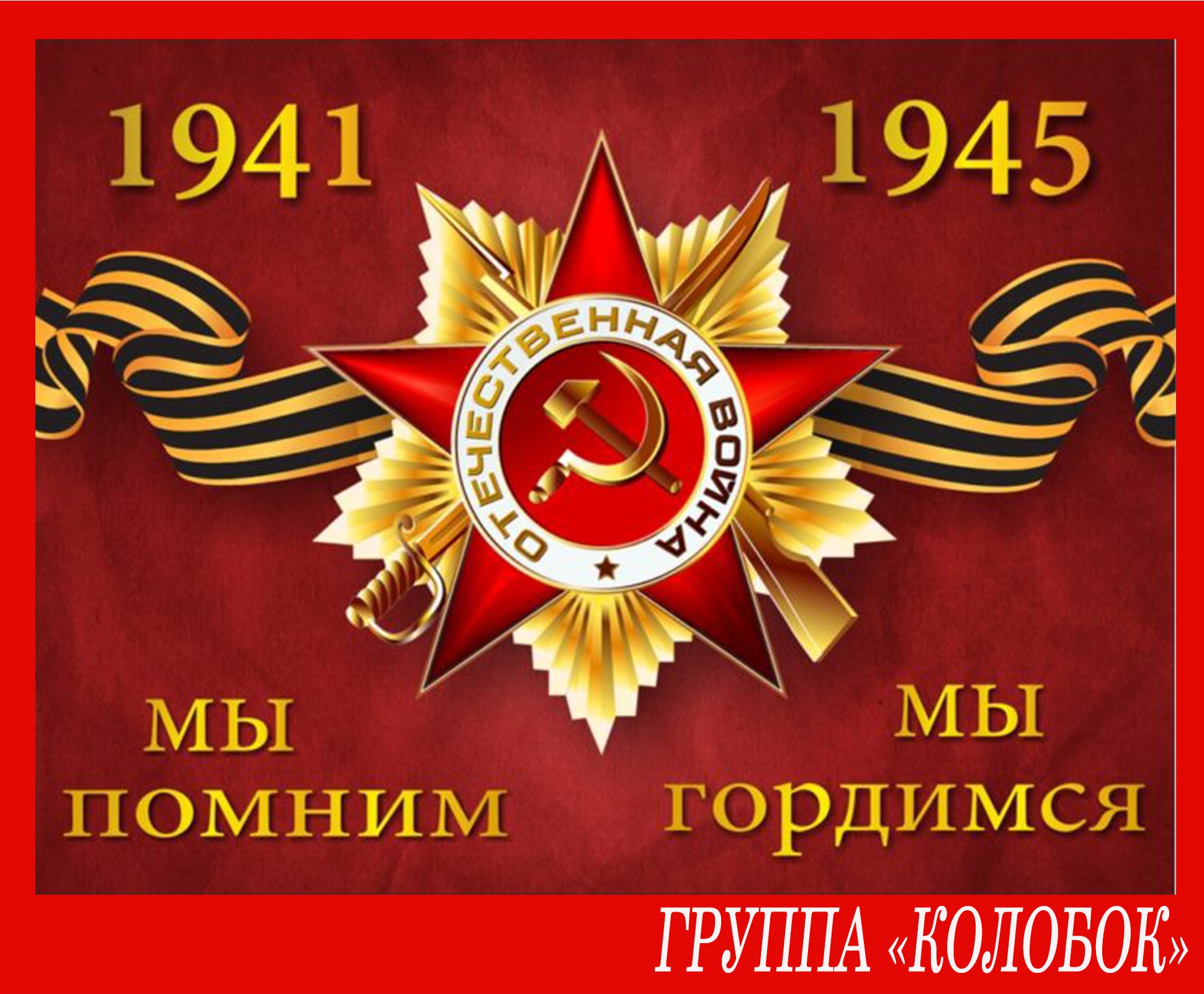 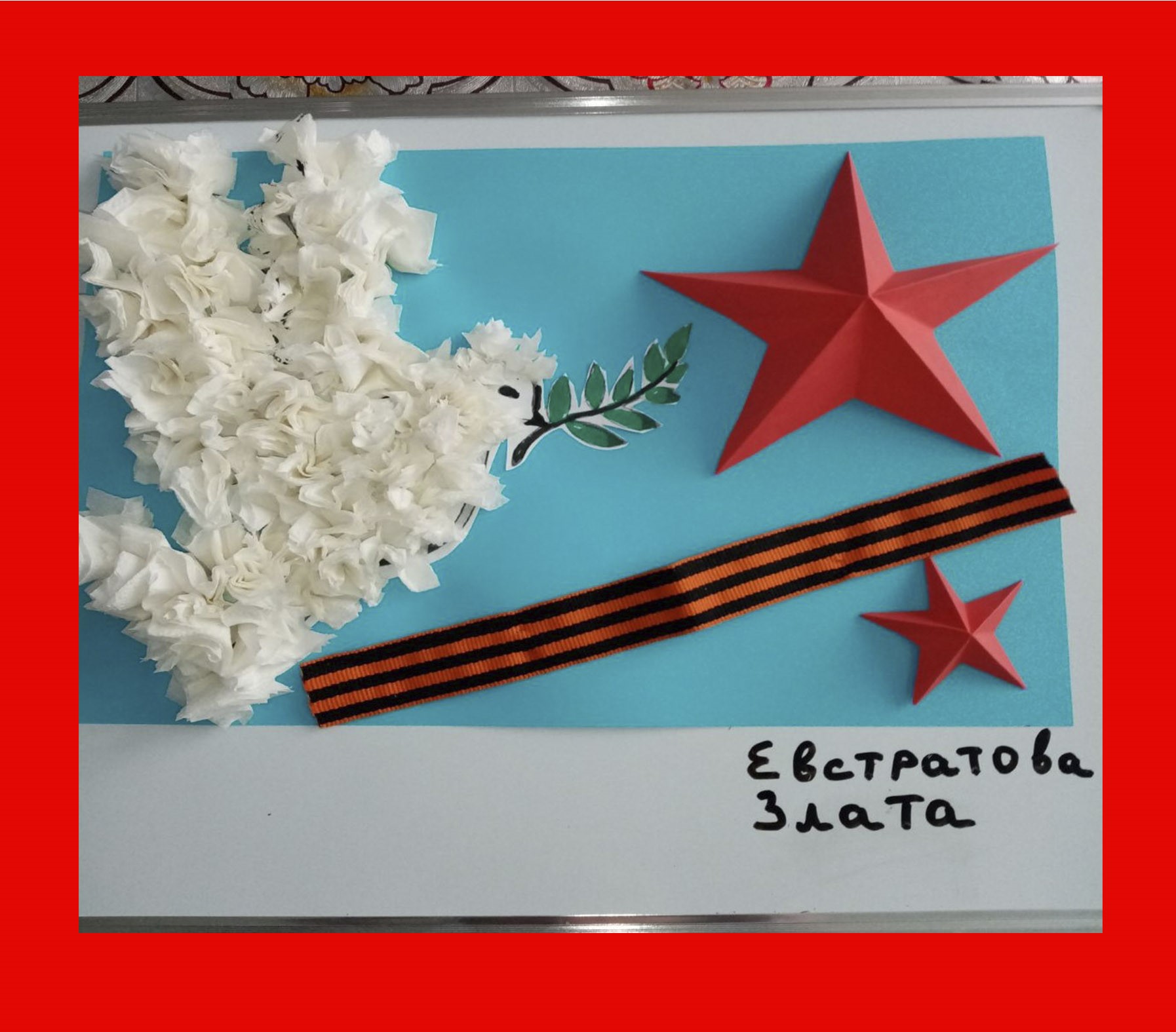 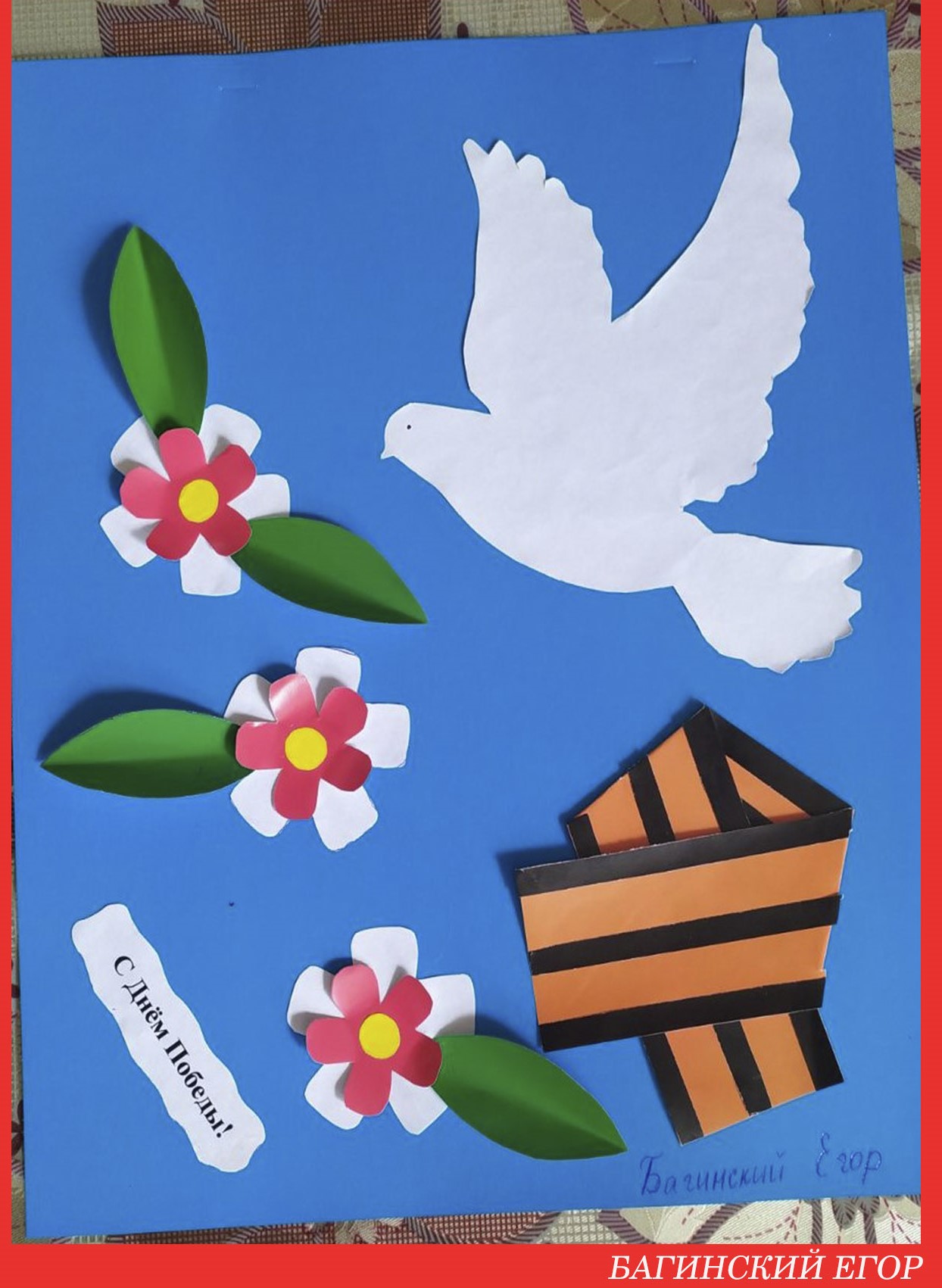 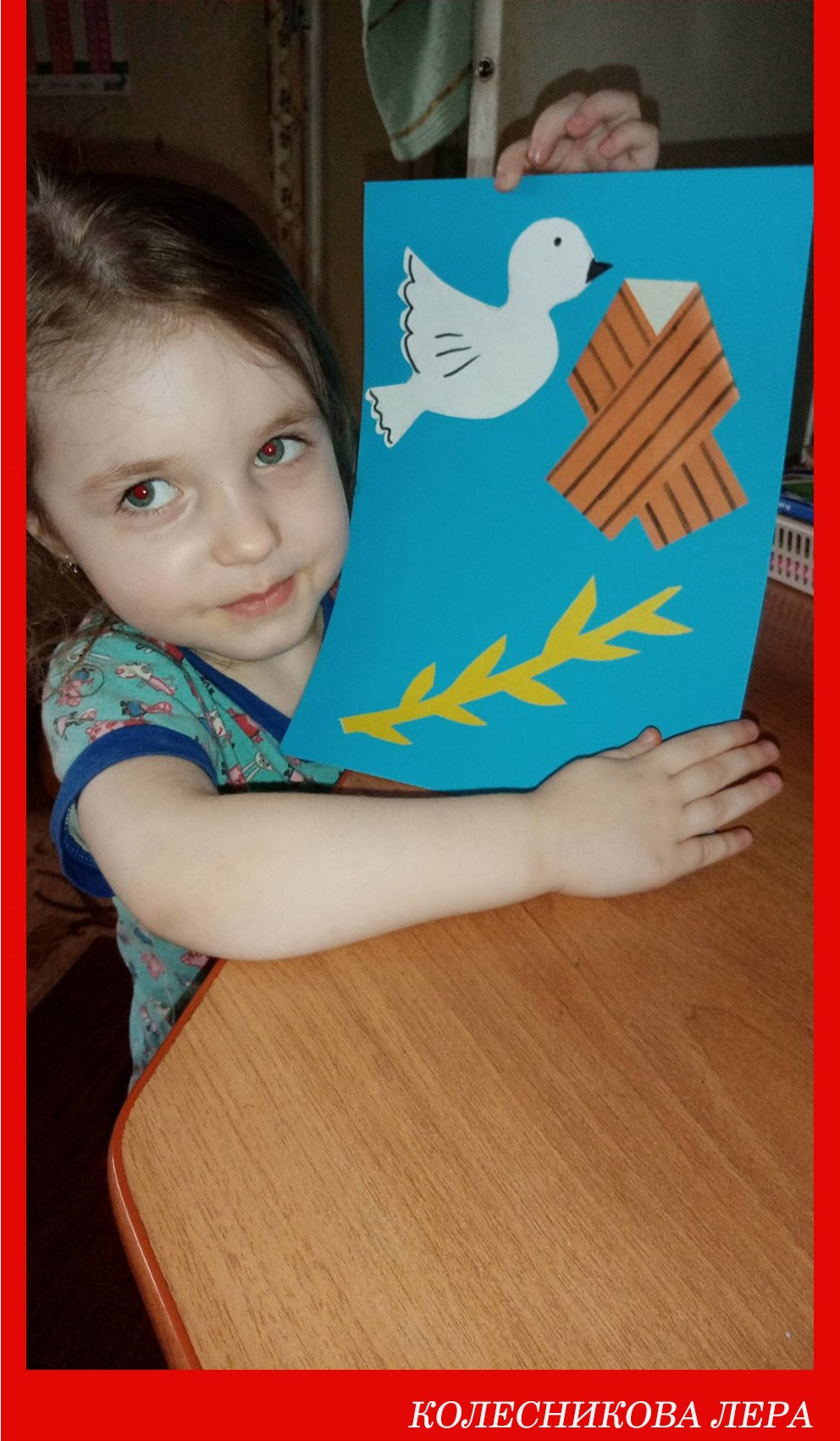 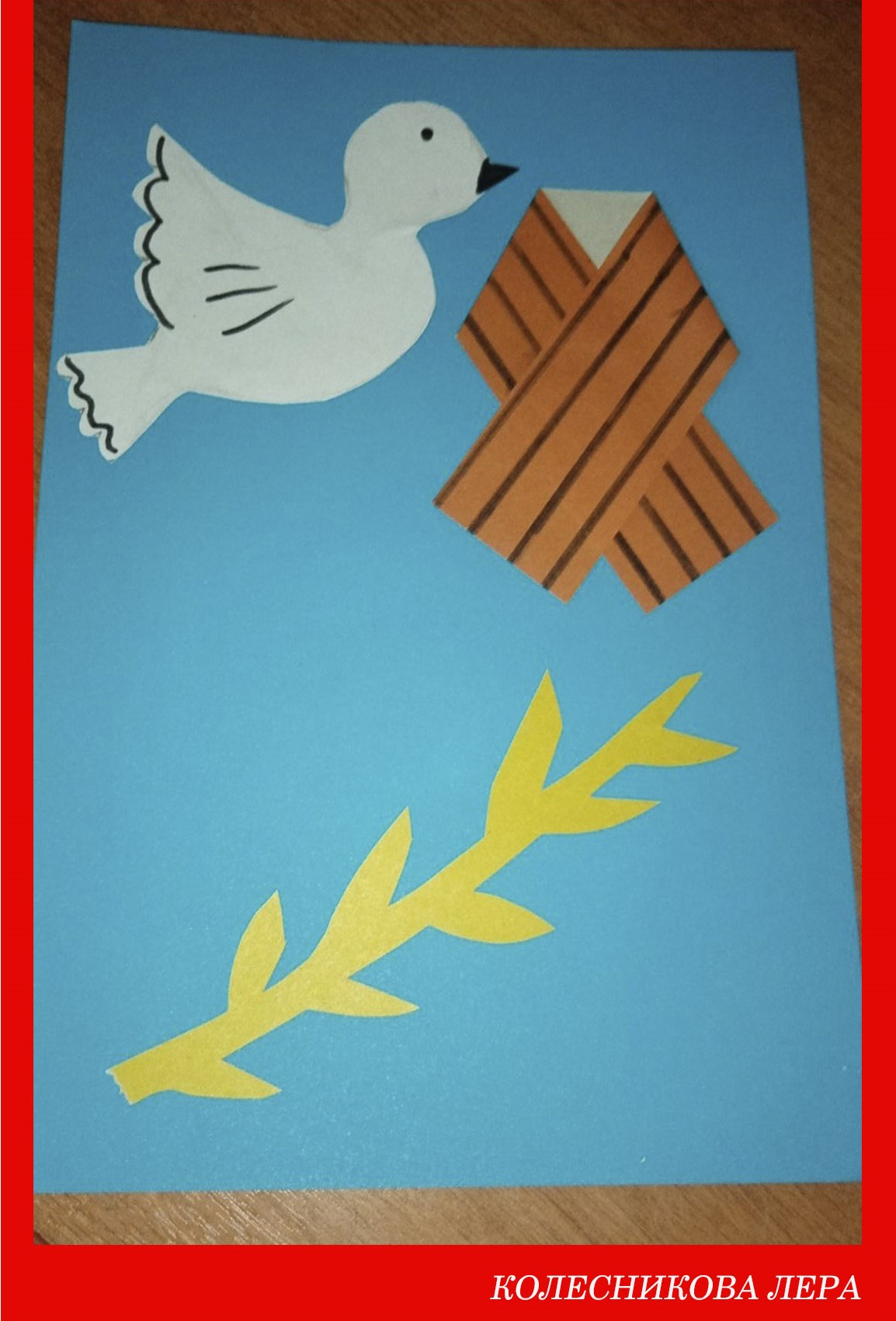 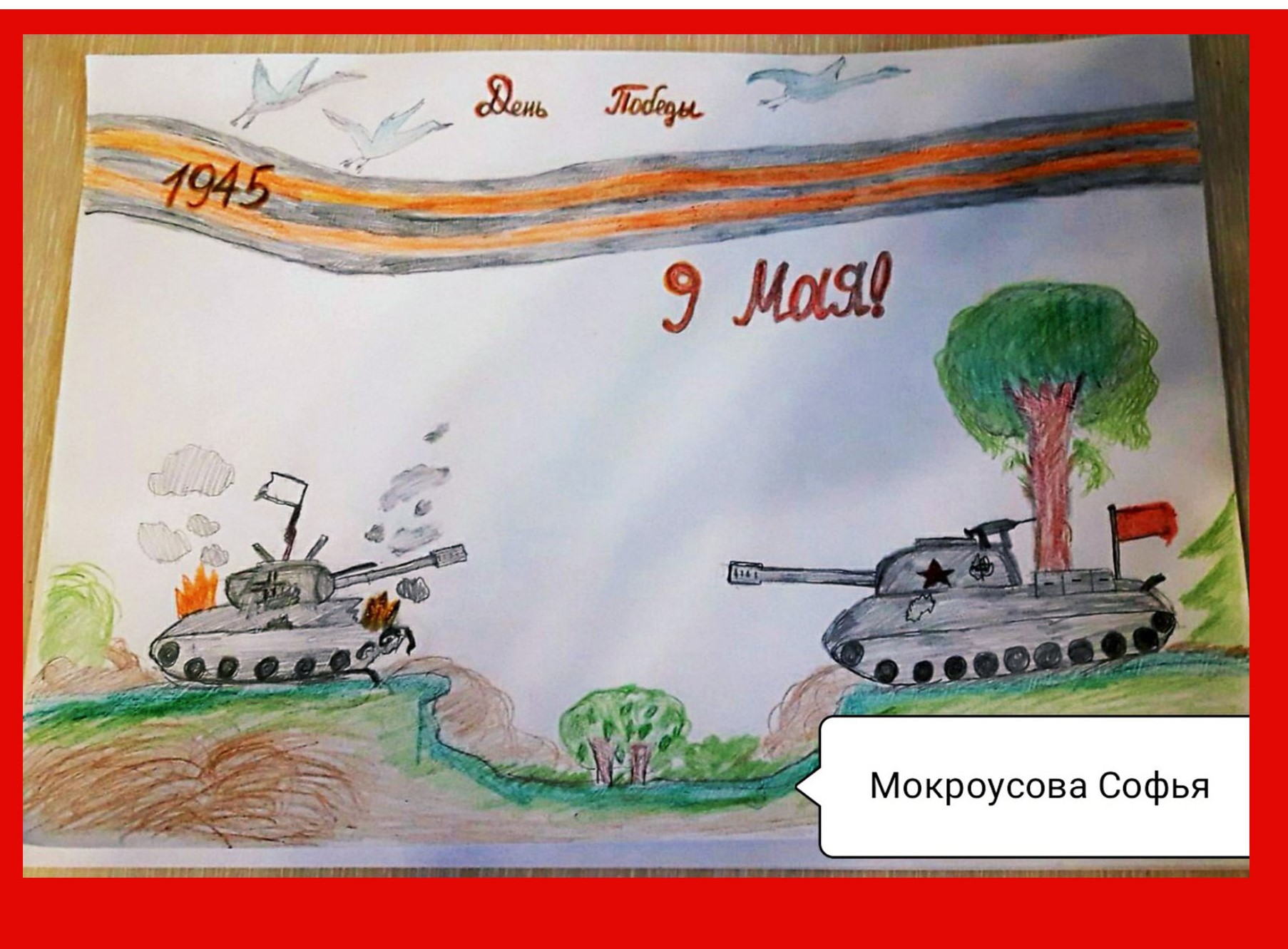 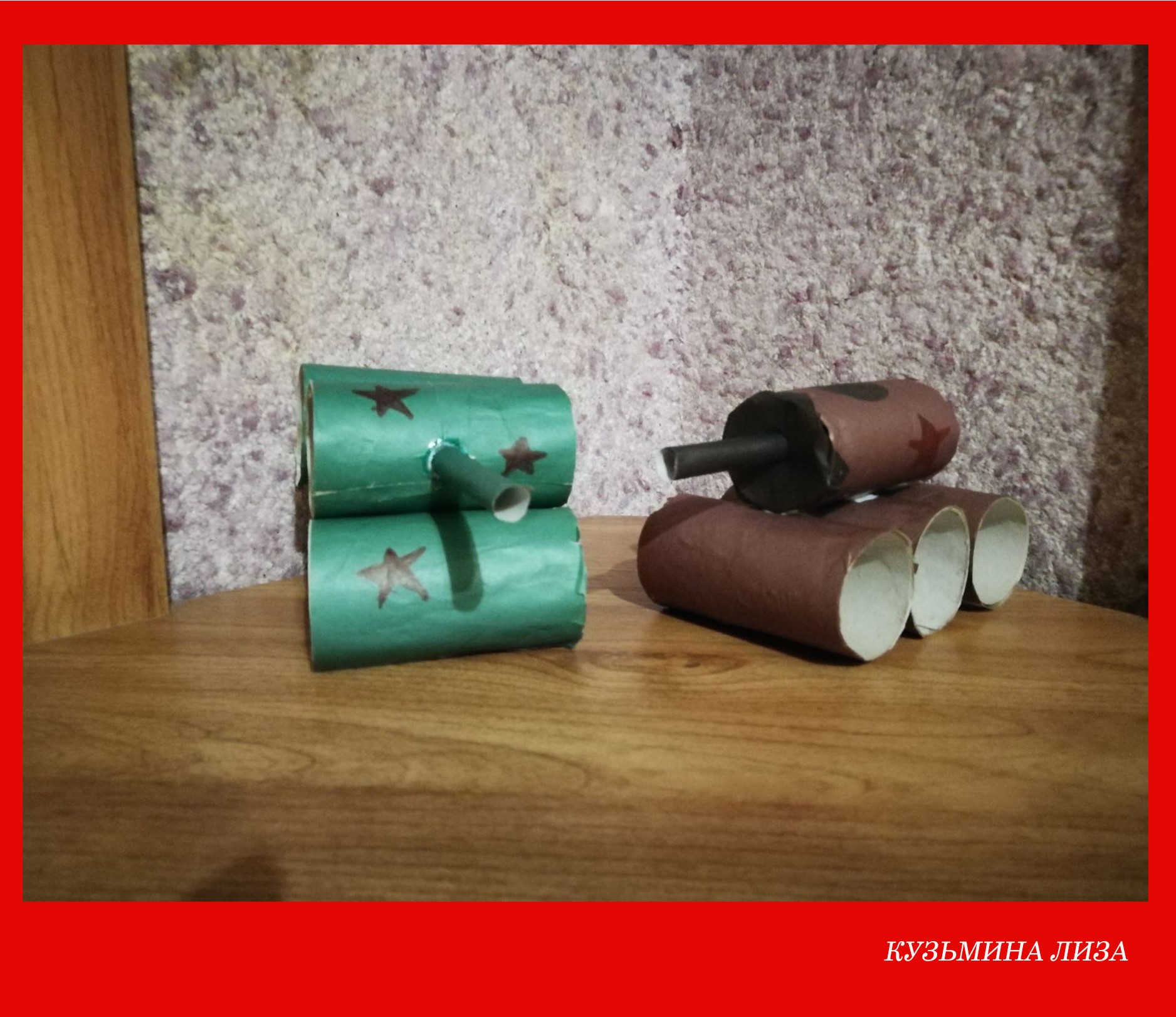 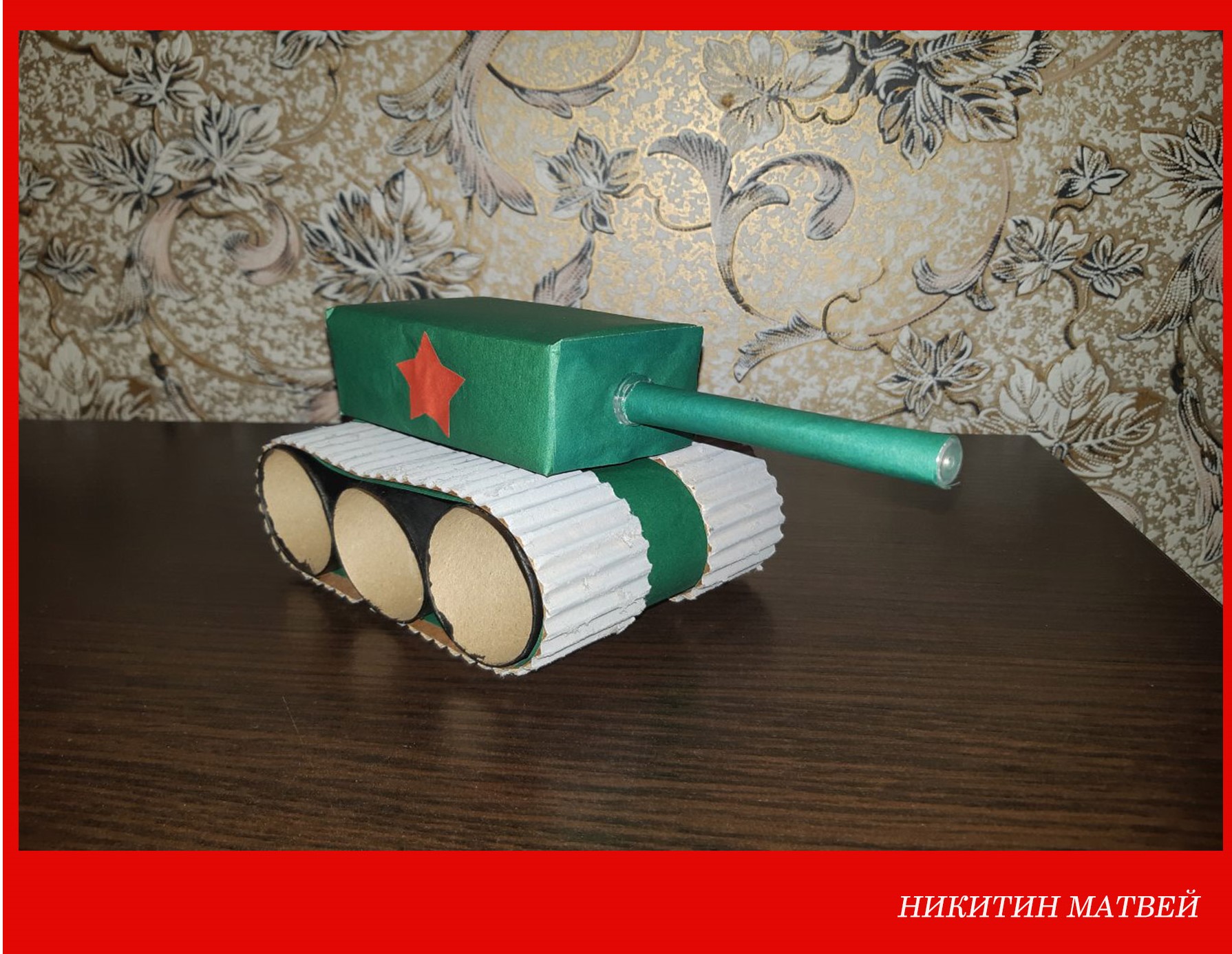 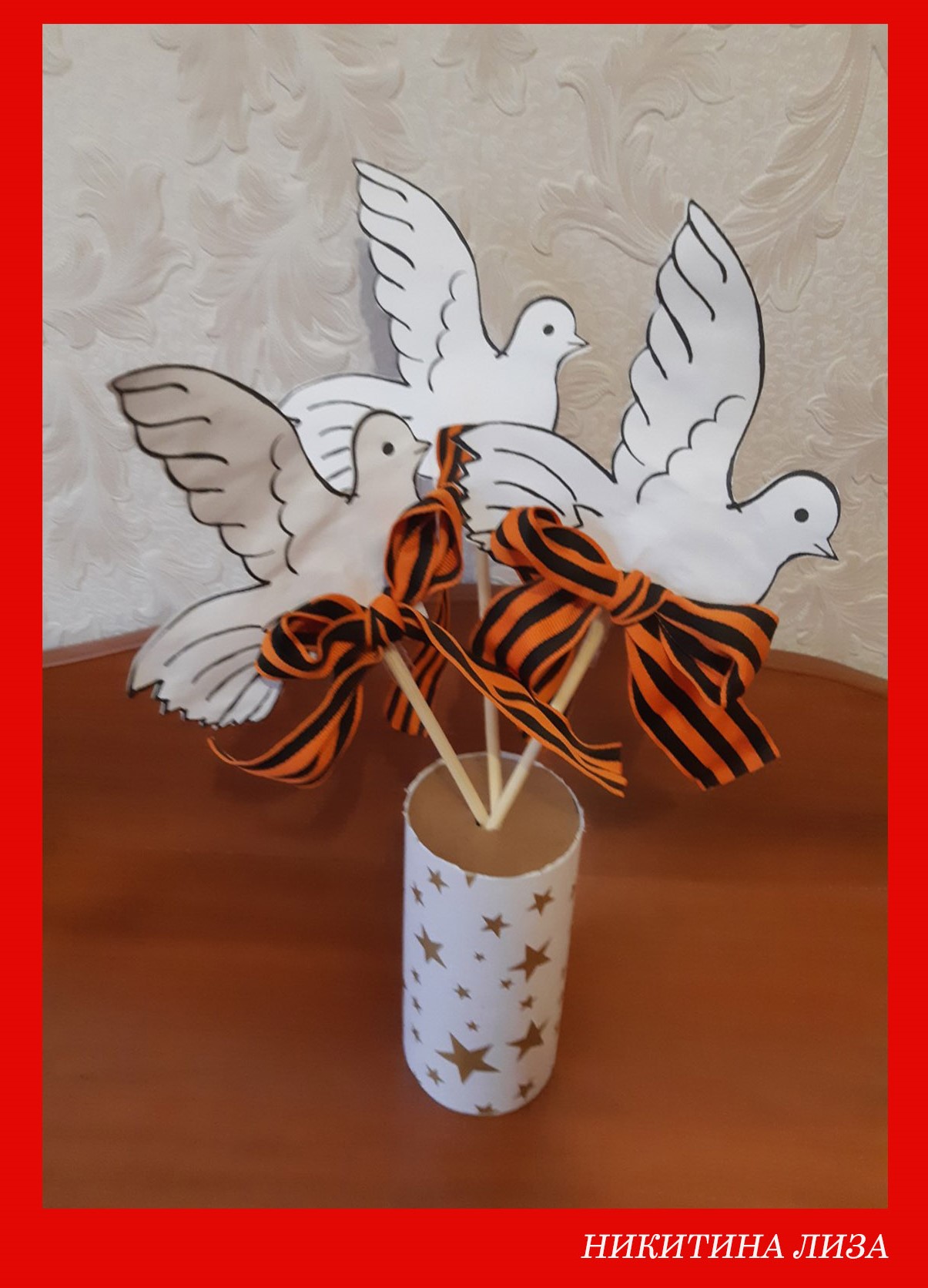 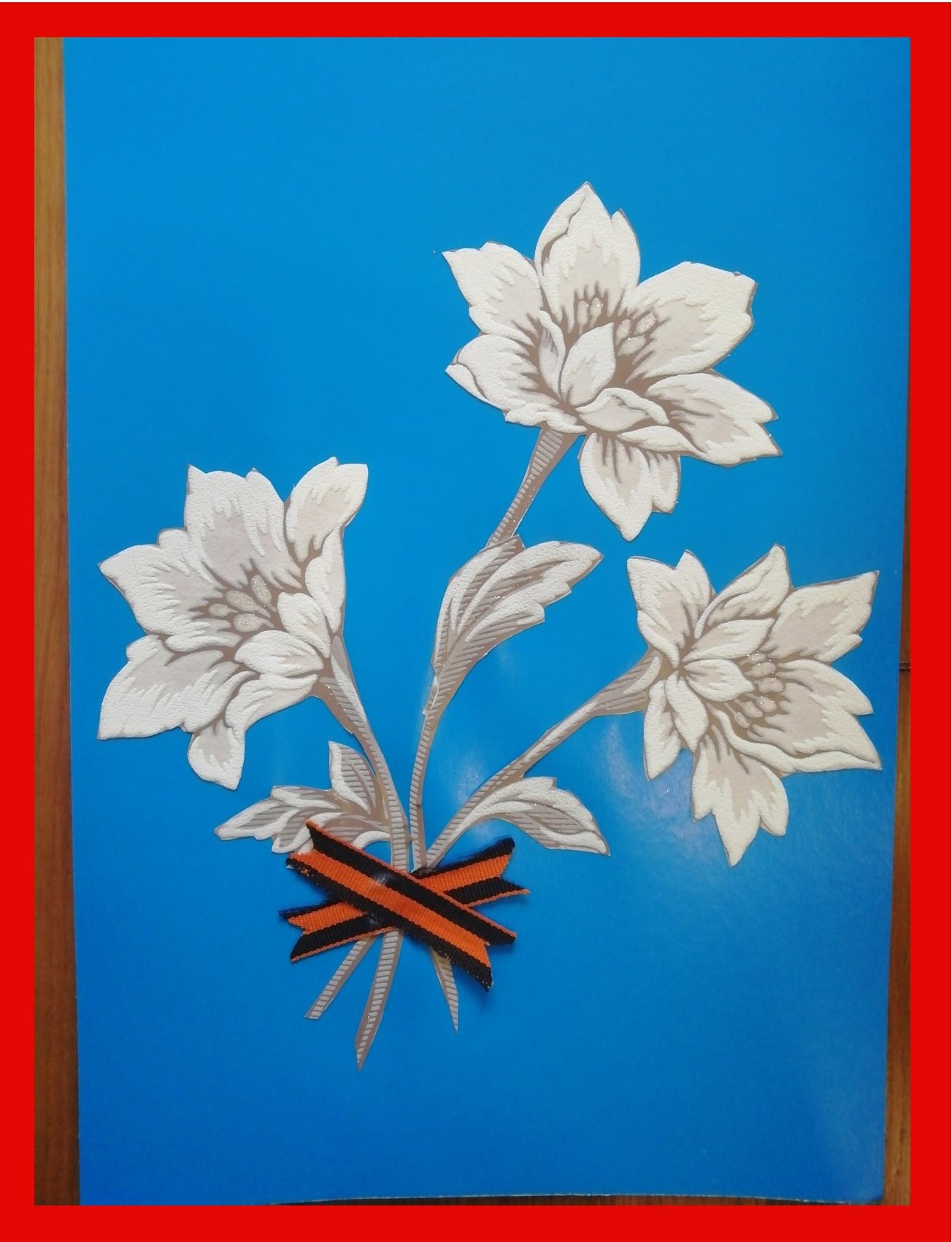 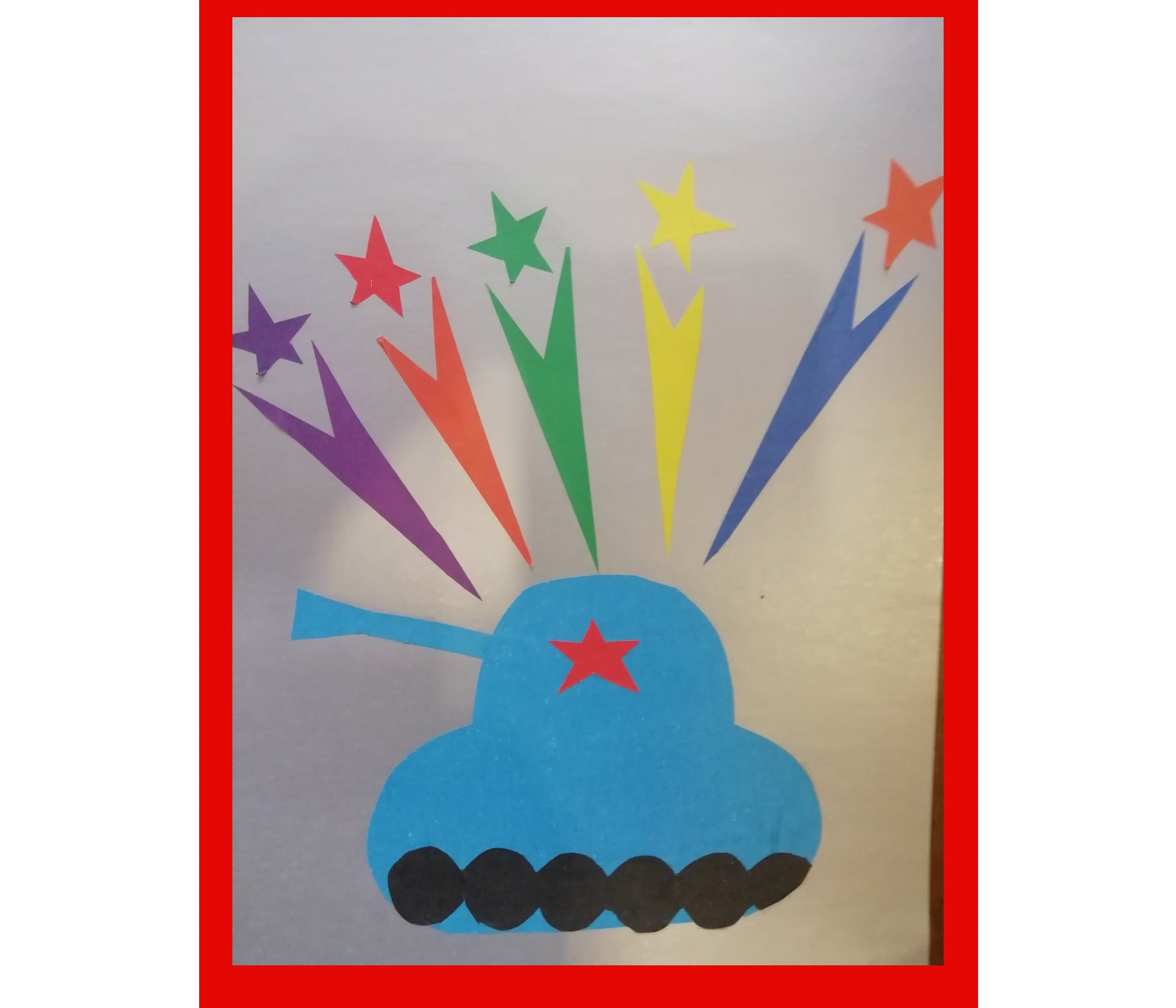 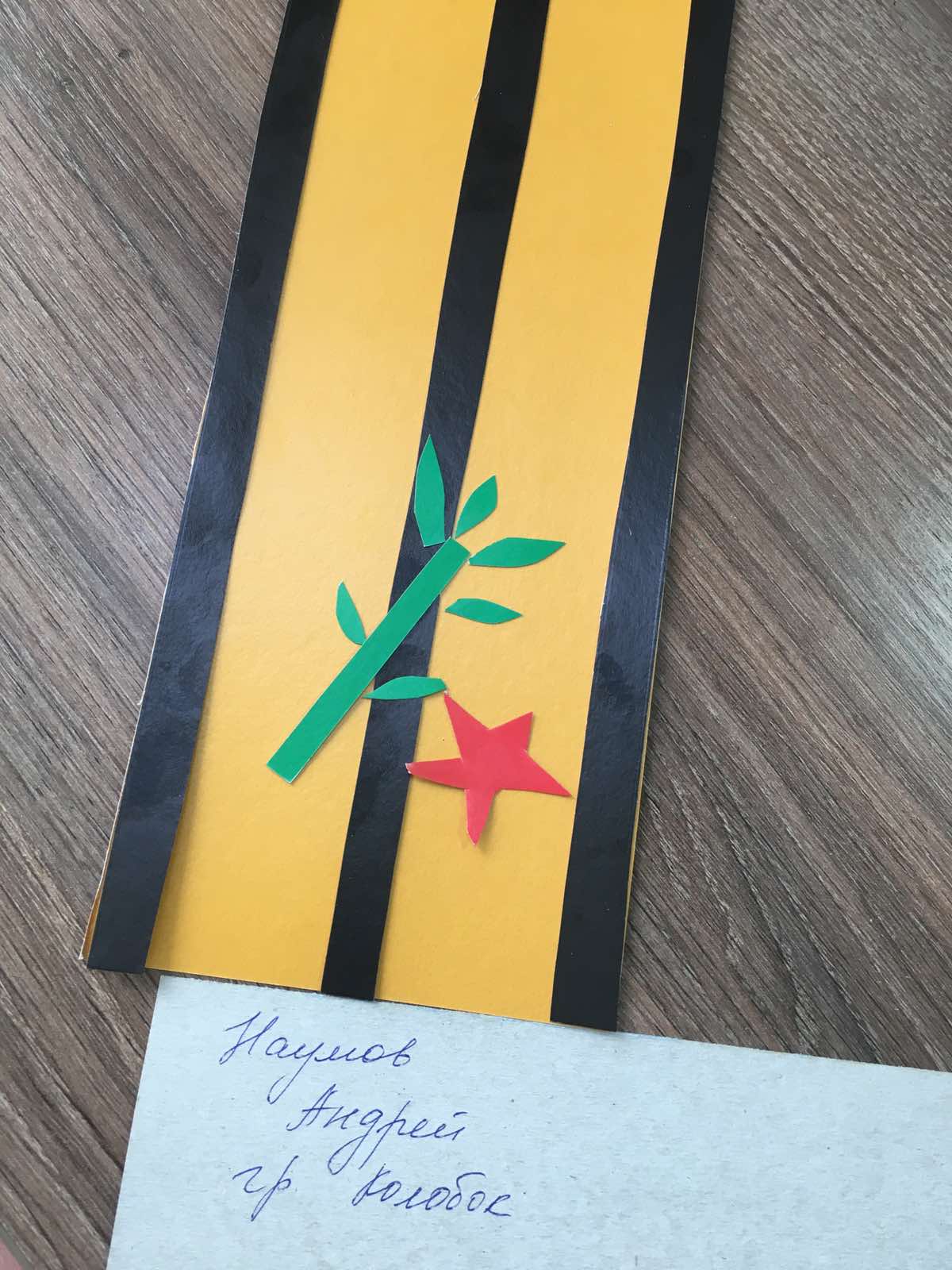 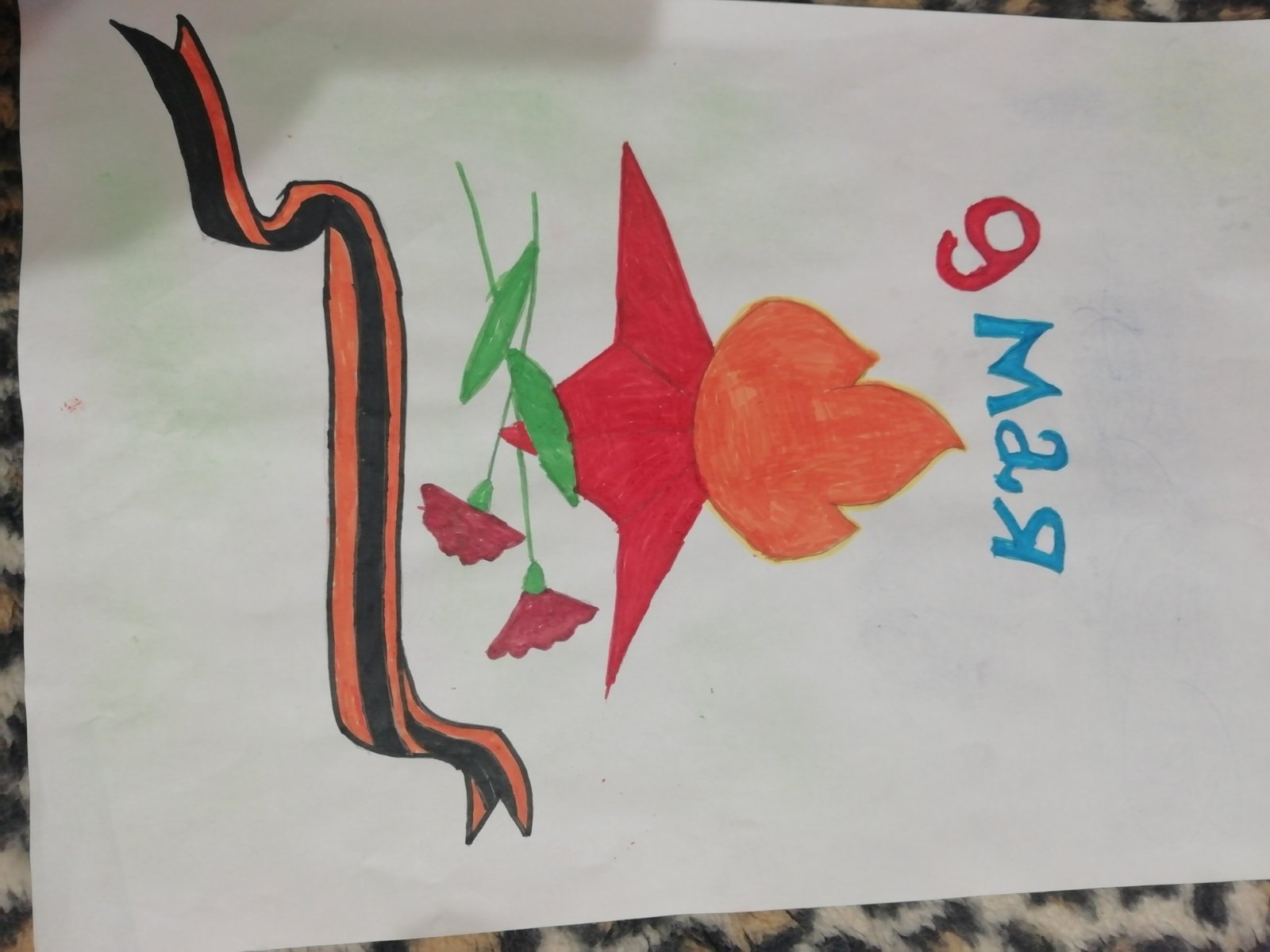 Коган Сева
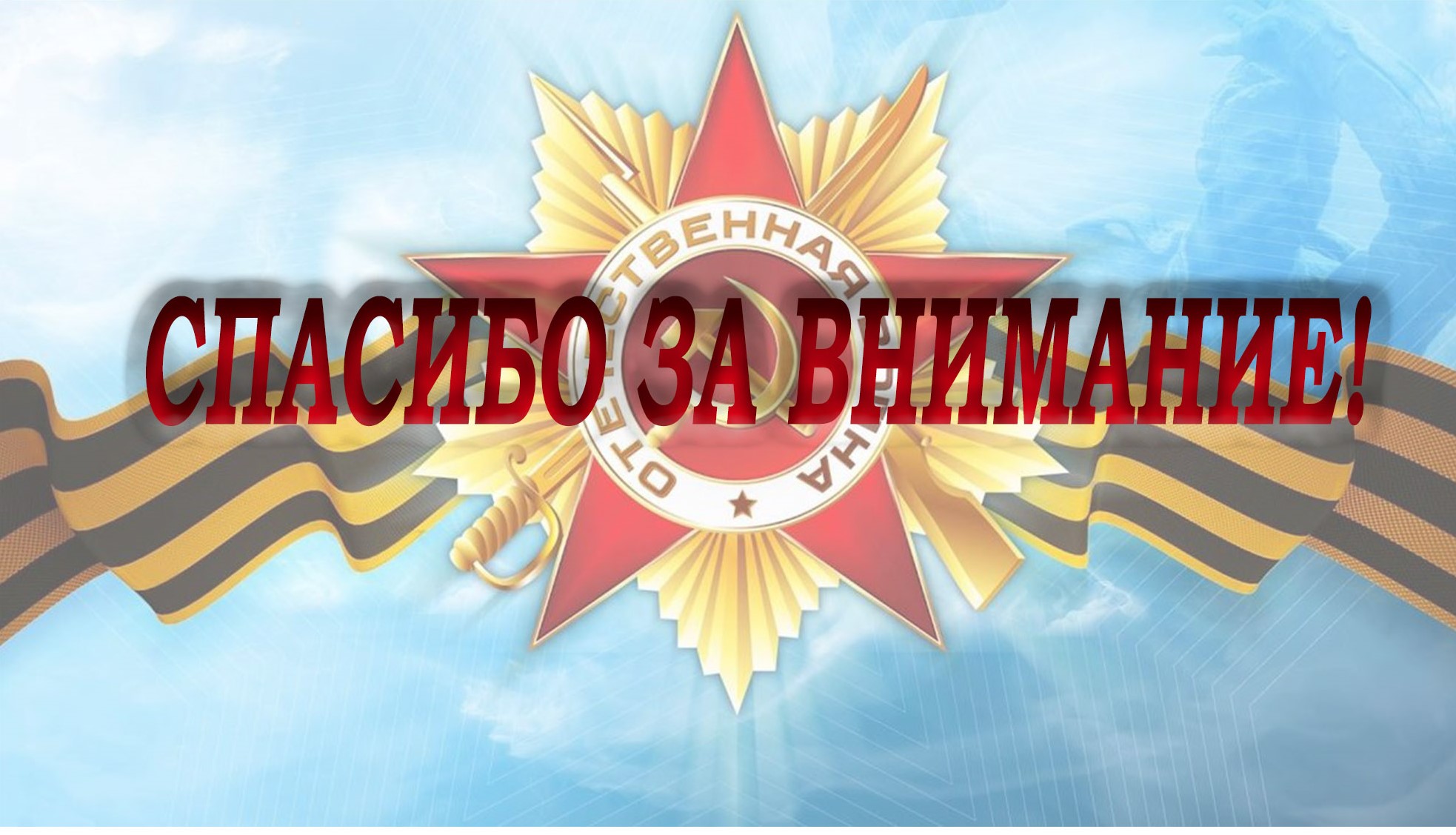